Ζωική Ποικιλότητα
Ενότητα  3. Bιογεωγραφία (Μέρος Γ’)

Αναστάσιος Λεγάκις, Αναπληρωτής Καθηγητής
Σχολή Θετικών Επιστημών
Τμήμα Βιολογίας
Κύριες παγετώδεις περίοδοι 1/5
Κύριες παγετώδεις περίοδοι τα τελευταία 900.000 χρόνια

Gunz		900.000 – 750.000
	Μεσοπαγετώδης
Mindel		550.000 - 350.000
	Μεσοπαγετώδης
Riss		300.000 – 150.000
	Μεσοπαγετώδης
Würm		  80.000 -   10.300 
	Σήμερα
Ενότητα 3. Βιογεωγραφία (Μέρος Γ')
2
Κύριες παγετώδεις περίοδοι 2/5
1
Ενότητα 3. Βιογεωγραφία (Μέρος Γ')
3
Κύριες παγετώδεις περίοδοι 3/5
2
Ενότητα 3. Βιογεωγραφία (Μέρος Γ')
4
Κύριες παγετώδεις περίοδοι 4/5
3
Ενότητα 3. Βιογεωγραφία (Μέρος Γ')
5
Κύριες παγετώδεις περίοδοι 5/5
4
Ενότητα 3. Βιογεωγραφία (Μέρος Γ')
6
Επιπτώσεις των παγετώνων Αλλαγές στη θερμοκρασία 1/4
5
Evolution des températures ces 900_000 dernières années. Les tiretsen pointillés représentent la moyenne de la Terre actuelle (15°C)
Ενότητα 3. Βιογεωγραφία (Μέρος Γ')
7
Επιπτώσεις των παγετώνων Αλλαγές στη θερμοκρασία 2/4
6
Ενότητα 3. Βιογεωγραφία (Μέρος Γ')
8
Επιπτώσεις των παγετώνων Αλλαγές στη θερμοκρασία 3/4
7
Ενότητα 3. Βιογεωγραφία (Μέρος Γ')
9
Επιπτώσεις των παγετώνων Αλλαγές στη θερμοκρασία 4/4
8
Ενότητα 3. Βιογεωγραφία (Μέρος Γ')
10
Αλλαγές στις κλιματικές ζώνες
Μετατόπιση σε γεωγραφικό πλάτος και σε υψόμετρο.
Μείωση θερμοκρασίας.
Ξηρασία.
Αλλαγές στους ανέμους και τα ωκεάνια ρεύματα.
Ενότητα 3. Βιογεωγραφία (Μέρος Γ')
11
Αλλαγή στη στάθμη της θάλασσας 1/3
Ευστατικές αλλαγές: μείωση κατά 100-160 μ.
Ισοστατικές αλλαγές: μείωση έως 300 μ.
Ενότητα 3. Βιογεωγραφία (Μέρος Γ')
12
Αλλαγή στη στάθμη της θάλασσας 2/3
9
Ενότητα 3. Βιογεωγραφία (Μέρος Γ')
13
Αλλαγή στη στάθμη της θάλασσας 3/3
10
Ενότητα 3. Βιογεωγραφία (Μέρος Γ')
14
Βιογεωγραφικές επιπτώσεις των παγετώνων 1/2
Αλλαγές στο περιβάλλον:

Αλλαγές στη θέση, έκταση και δομή των ενδιαιτημάτων.
Αλλαγές στη φύση των κλιματικών ζωνών.
Δημιουργία και καταστροφή διαδρόμων διασποράς.
Ενότητα 3. Βιογεωγραφία (Μέρος Γ')
15
Βιογεωγραφικές επιπτώσεις των παγετώνων 2/2
11
Ενότητα 3. Βιογεωγραφία (Μέρος Γ')
16
Η απόκριση των οργανισμών 1/2
Ορισμένα είδη μετακινήθηκαν μαζί με το ενδιαίτημά τους.
Άλλα είδη παρέμειναν εκεί που ήταν και προσαρμόστηκαν στις νέες συνθήκες.
Άλλα είδη μείωσαν την περιοχή κατανομής τους και τελικά εξαφανίστηκαν.
Ενότητα 3. Βιογεωγραφία (Μέρος Γ')
17
Η απόκριση των οργανισμών 2/2
13
12
Ενότητα 3. Βιογεωγραφία (Μέρος Γ')
18
Βλάστηση Παλαιόκαινου65-56 εκ. χρόνια
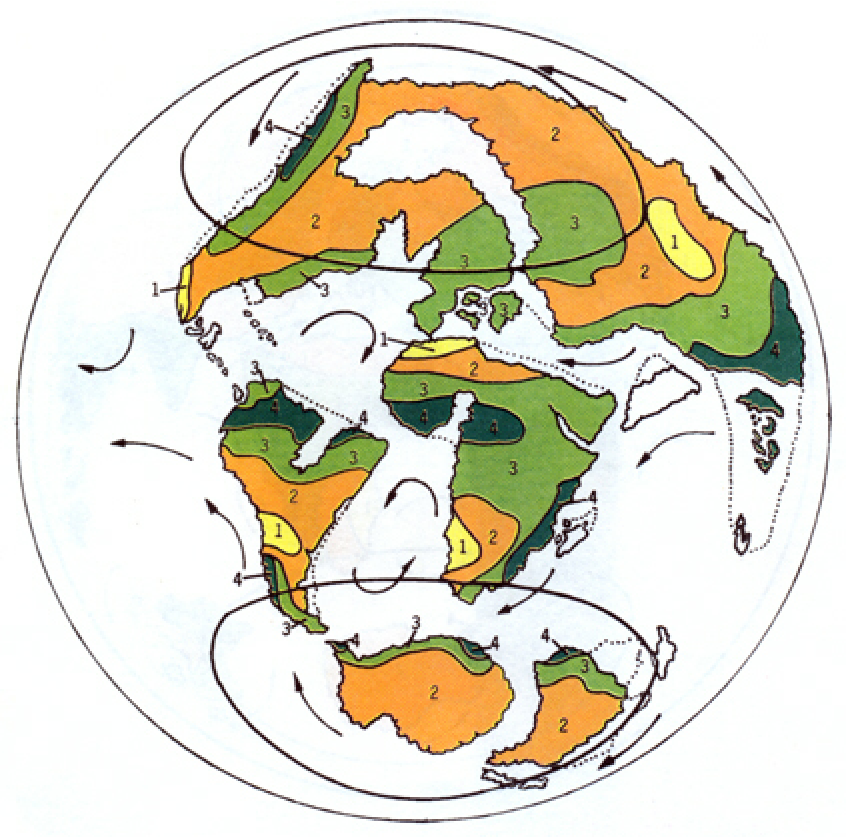 14
Ενότητα 3. Βιογεωγραφία (Μέρος Γ')
19
Βλάστηση Ηωκαίνου56-33,9 εκ. χρόνια
15
Ενότητα 3. Βιογεωγραφία (Μέρος Γ')
20
Βλάστηση Ολιγοκαίνου33,9-23 εκ. χρόνια
16
Ενότητα 3. Βιογεωγραφία (Μέρος Γ')
21
Βλάστηση Μειοκαίνου23-5,3 εκ. χρόνια
17
Ενότητα 3. Βιογεωγραφία (Μέρος Γ')
22
Βλάστηση Πλειοκαίνου5,3-2,6 εκ. χρόνια
18
Ενότητα 3. Βιογεωγραφία (Μέρος Γ')
23
Βλάστηση Πλειστοκαίνου2,6 εκ. χρόνια -11.700 χρόνια
19
Ενότητα 3. Βιογεωγραφία (Μέρος Γ')
24
Εξέλιξη της βλάστησης στη Γη 1/13
20
Ενότητα 3. Βιογεωγραφία (Μέρος Γ')
25
Εξέλιξη της βλάστησης στη Γη 2/13
21
Ενότητα 3. Βιογεωγραφία (Μέρος Γ')
26
Εξέλιξη της βλάστησης στη Γη 3/13
22
Ενότητα 3. Βιογεωγραφία (Μέρος Γ')
27
Εξέλιξη της βλάστησης στη Γη 4/13
23
Ενότητα 3. Βιογεωγραφία (Μέρος Γ')
28
Εξέλιξη της βλάστησης στη Γη 5/13
24
Ενότητα 3. Βιογεωγραφία (Μέρος Γ')
29
Εξέλιξη της βλάστησης στη Γη 6/13
25
Ενότητα 3. Βιογεωγραφία (Μέρος Γ')
30
Εξέλιξη της βλάστησης στη Γη 7/13
26
Ενότητα 3. Βιογεωγραφία (Μέρος Γ')
31
Βιογεωγραφικές αποκρίσεις 1/12
Οι ζώνες βλάστησης μετατοπίστηκαν προς τον ισημερινό κατά τη διάρκεια των περιόδων των παγετώνων και προς τους πόλους ή τα μεγαλύτερα υψόμετρα κατά τη διάρκεια των μεσοπαγετωδών περιόδων.

Οι μεγακοινότητες χωρίς δέντρα (τούνδρα, σαβάνα, λιβάδια) επεκτάθηκαν κατά τη διάρκεια των παγετωνικών μεγίστων ενώ οι δενδρώδεις μεγακοινότητες περιορίστηκαν. Το αντίστροφο συνέβη κατά τις μεσοπαγετώδεις περιόδους.
Ενότητα 3. Βιογεωγραφία (Μέρος Γ')
32
Βιογεωγραφικές αποκρίσεις 2/12
Τα παγετώδη κλίματα έτειναν να είναι ξηρά και ψυχρά.

Κατά τις περιόδους θέρμανσης πλημμύρισαν οι ακτογραμμές, υποβυθίστηκαν οι χερσαίες γέφυρες, μπήκε το θαλασσινό νερό στην ξηρά και σχηματίστηκαν εκτεταμένες ρηχές θάλασσες και μεγάλες μεγαπαγετωνικές λίμνες και ποταμοί.
Ενότητα 3. Βιογεωγραφία (Μέρος Γ')
33
Βιογεωγραφικές αποκρίσεις 3/12
Η γεωγραφική δυναμική των ειδών κατά το Πλειστόκαινο δημιούργησε πολλούς απομονωμένους πληθυσμούς, προκαλώντας εξελικτική απόκλιση και διαφοροποίηση.
Ενότητα 3. Βιογεωγραφία (Μέρος Γ')
34
Βιογεωγραφικές αποκρίσεις 4/12
27
Ενότητα 3. Βιογεωγραφία (Μέρος Γ')
35
Βιογεωγραφικές αποκρίσεις 5/12
Μέχρι τους πιο πρόσφατους παγετώδεις κύκλους, οι εξαφανίσεις των ζώων ήταν σχετικά λίγες και πολλές ομάδες, ειδικότερα τα μεγάλα φυτοφάγα και σαρκοφάγα, διαφοροποιήθηκαν έντονα.
Ενότητα 3. Βιογεωγραφία (Μέρος Γ')
36
Βιογεωγραφικές αποκρίσεις 6/12
Στους πιο πρόσφατους παγετώδεις κύκλους συνέβησαν κύματα εξαφανίσεων ζώων, ειδικότερα μεγαλύτερων.

Αιτίες:

Τα μεγάλα θηλαστικά υπερειδικεύτηκαν στα παγετώδη ενδιαιτήματα (στέπες και σαβάνες).
Ενότητα 3. Βιογεωγραφία (Μέρος Γ')
37
Βιογεωγραφικές αποκρίσεις 7/12
Οι εξαφανίσεις μπορεί να οφείλονται σε βιοτικές ανταλλαγές συνδεδεμένες με παγετώδη γεγονότα που 

διέσπασαν συνεξελιγμένες ομάδες ή 

εισήγαγαν νέους ανταγωνιστές και θηρευτές μεταξύ των οποίων και ο άνθρωπος.
Ενότητα 3. Βιογεωγραφία (Μέρος Γ')
38
Βιογεωγραφικές αποκρίσεις 8/12
28
Ενότητα 3. Βιογεωγραφία (Μέρος Γ')
39
Βιογεωγραφικές αποκρίσεις 9/12
29
Ενότητα 3. Βιογεωγραφία (Μέρος Γ')
40
Βιογεωγραφικές αποκρίσεις 10/12
30
Ενότητα 3. Βιογεωγραφία (Μέρος Γ')
41
Βιογεωγραφικές αποκρίσεις 11/12
32
31
Ενότητα 3. Βιογεωγραφία (Μέρος Γ')
42
Βιογεωγραφικές αποκρίσεις 12/12
Απότομες διακυμάνσεις οξικών και δυσοξικών βενθικών τρηματοφόρων κατά τη διάρκεια θερμών και ψυχρών περιόδων
33
Ενότητα 3. Βιογεωγραφία (Μέρος Γ')
43
Ιστορικά πρότυπα και διεργασίες
Ειδογένεση και εξαφάνιση

Οι έννοιες του είδους

Η θεμελιώδης μονάδα στη Βιογεωγραφία είναι το είδος.
Ενότητα 3. Βιογεωγραφία (Μέρος Γ')
44
Τι είναι είδος;   1/2
Μορφολογικό είδος
Σύνολο ατόμων που μοιάζουν μεταξύ τους.

Βιολογικό είδος
Σύνολο ατόμων που αναπαράγονται.

Εξελικτικό είδος
Σύνολο ατόμων που ανήκουν στην ίδια εξελικτική γραμμή.

Φυλογενετικό είδος
Σύνολο ατόμων που μοιράζονται τις ίδιες απομορφίες.
Ενότητα 3. Βιογεωγραφία (Μέρος Γ')
45
Τι είναι είδος;  2/2
34
Ενότητα 3. Βιογεωγραφία (Μέρος Γ')
46
Υποείδη
Γεωγραφικά απομονωμένοι πληθυσμοί του ίδιου είδους που διαφέρουν μορφολογικά και πιθανώς γενετικά.
35
Ενότητα 3. Βιογεωγραφία (Μέρος Γ')
47
Μικροείδη - Μακροείδη
Μακροεξέλιξη
Εξέλιξη πάνω από το επίπεδο του πληθυσμού.

Μικροεξέλιξη
Αλλαγές στο επίπεδο του πληθυσμού.

Συμπληρωματικές
Απαραίτητες για την κατανόηση της επίδρασης της γεωγραφίας στις εξελικτικές διεργασίες και το αντίστροφο.
Ενότητα 3. Βιογεωγραφία (Μέρος Γ')
48
Εστιγμένη ισορροπία 1/3
Περίοδοι γρήγορης διαφοροποίησης που ακολουθούνται από περιόδους στασιμότητας.
Ενότητα 3. Βιογεωγραφία (Μέρος Γ')
49
Εστιγμένη ισορροπία 2/3
36
Ενότητα 3. Βιογεωγραφία (Μέρος Γ')
50
Εστιγμένη ισορροπία 3/3
37
Ενότητα 3. Βιογεωγραφία (Μέρος Γ')
51
Επιλογή ειδών
Ανάλογο της φυσικής επιλογής στο επίπεδο των ειδών.

Κάποια είδη με ορισμένους χαρακτήρες αυξάνονται ενώ άλλα μειώνονται ή εξαφανίζονται.
Ενότητα 3. Βιογεωγραφία (Μέρος Γ')
52
Γενετική παρέκκλιση
38
Ενότητα 3. Βιογεωγραφία (Μέρος Γ')
53
Φυσική επιλογή
Η διεργασία διαφορετικής επιβίωσης και αναπαραγωγής σε έναν πληθυσμό.
Ενότητα 3. Βιογεωγραφία (Μέρος Γ')
54
Γονιδιακή ροή 1/2
Η μεταφορά αλληλόμορφων μέσα σε έναν πληθυσμό ή από πληθυσμό σε πληθυσμό.
Ενότητα 3. Βιογεωγραφία (Μέρος Γ')
55
Γονιδιακή ροή 2/2
39
Ενότητα 3. Βιογεωγραφία (Μέρος Γ')
56
Αρχή του ιδρυτή
40
Ενότητα 3. Βιογεωγραφία (Μέρος Γ')
57
Ειδογένεση
Αλλοπάτρια
Συμπάτρια
Παραπάτρια
Ενότητα 3. Βιογεωγραφία (Μέρος Γ')
58
Αλλοπάτρια ειδογένεση 1/3
Βικαριανιστικά γεγονότα

Περιβαλλοντική αλλαγή που δημιουργεί φράγματα στη διασπορά.

Διασπορά

Μετανάστευση σε προηγουμένως ακατοίκητη περιοχή.
Ενότητα 3. Βιογεωγραφία (Μέρος Γ')
59
Αλλοπάτρια ειδογένεση 2/3
41
Ενότητα 3. Βιογεωγραφία (Μέρος Γ')
60
Αλλοπάτρια ειδογένεση 3/3
42
Ενότητα 3. Βιογεωγραφία (Μέρος Γ')
61
Συμπάτρια ειδογένεση
43
Ενότητα 3. Βιογεωγραφία (Μέρος Γ')
62
Τέλος Παρουσίασης
Ενότητα 3. Βιογεωγραφία (Μέρος Γ')
63
Χρηματοδότηση
Το παρόν εκπαιδευτικό υλικό έχει αναπτυχθεί στo πλαίσιo του εκπαιδευτικού έργου του διδάσκοντα.
Το έργο «Ανοικτά Ακαδημαϊκά Μαθήματα στο Πανεπιστήμιο Αθηνών» έχει χρηματοδοτήσει μόνο την αναδιαμόρφωση του εκπαιδευτικού υλικού. 
Το έργο υλοποιείται στο πλαίσιο του Επιχειρησιακού Προγράμματος «Εκπαίδευση και Δια Βίου Μάθηση» και συγχρηματοδοτείται από την Ευρωπαϊκή Ένωση (Ευρωπαϊκό Κοινωνικό Ταμείο) και από εθνικούς πόρους.
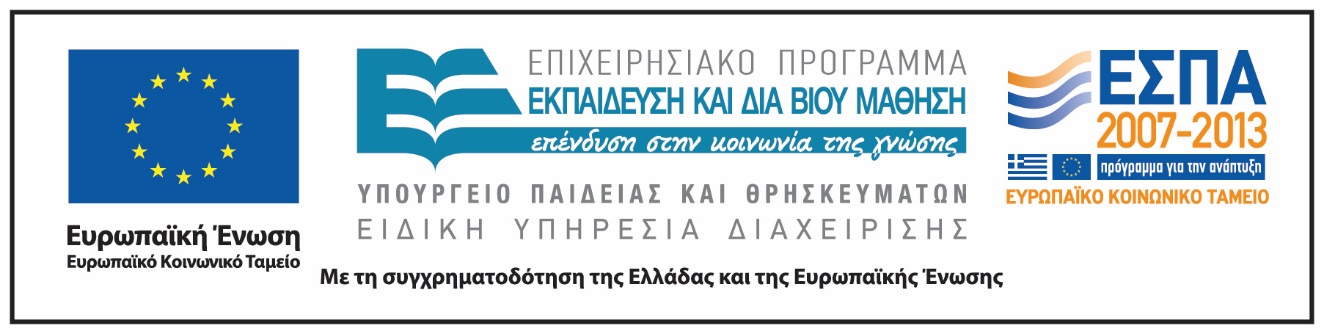 Ενότητα 3. Βιογεωγραφία (Μέρος Γ')
64
Σημειώματα
Ενότητα 3. Βιογεωγραφία (Μέρος Γ')
65
Σημείωμα Ιστορικού Εκδόσεων Έργου
Το παρόν έργο αποτελεί την έκδοση 1.0.
Ενότητα 3. Βιογεωγραφία (Μέρος Γ')
66
Σημείωμα Αναφοράς
Copyright Εθνικόν και Καποδιστριακόν Πανεπιστήμιον Αθηνών, Λεγάκις Αναστάσιος, Αναπληρωτής Καθηγητής. «Zωική Ποικιλότητα. Ενότητα 3. Βιογεωγραφία, Μέρος Γ’». Έκδοση: 1.0. Αθήνα 2014. Διαθέσιμο από τη δικτυακή διεύθυνση: http://opencourses.uoa.gr/courses/BIOL100/
Ενότητα 3. Βιογεωγραφία (Μέρος Γ')
67
Σημείωμα Αδειοδότησης
Το παρόν υλικό διατίθεται με τους όρους της άδειας χρήσης Creative Commons Αναφορά, Μη Εμπορική Χρήση Παρόμοια Διανομή 4.0 [1] ή μεταγενέστερη, Διεθνής Έκδοση.   Εξαιρούνται τα αυτοτελή έργα τρίτων π.χ. φωτογραφίες, διαγράμματα κ.λ.π.,  τα οποία εμπεριέχονται σε αυτό και τα οποία αναφέρονται μαζί με τους όρους χρήσης τους στο «Σημείωμα Χρήσης Έργων Τρίτων».
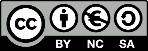 [1] http://creativecommons.org/licenses/by-nc-sa/4.0/ 

Ως Μη Εμπορική ορίζεται η χρήση:
που δεν περιλαμβάνει άμεσο ή έμμεσο οικονομικό όφελος από την χρήση του έργου, για το διανομέα του έργου και αδειοδόχο
που δεν περιλαμβάνει οικονομική συναλλαγή ως προϋπόθεση για τη χρήση ή πρόσβαση στο έργο
που δεν προσπορίζει στο διανομέα του έργου και αδειοδόχο έμμεσο οικονομικό όφελος (π.χ. διαφημίσεις) από την προβολή του έργου σε διαδικτυακό τόπο

Ο δικαιούχος μπορεί να παρέχει στον αδειοδόχο ξεχωριστή άδεια να χρησιμοποιεί το έργο για εμπορική χρήση, εφόσον αυτό του ζητηθεί.
Ενότητα 3. Βιογεωγραφία (Μέρος Γ')
68
Διατήρηση Σημειωμάτων
Οποιαδήποτε αναπαραγωγή ή διασκευή του υλικού θα πρέπει να συμπεριλαμβάνει:
το Σημείωμα Αναφοράς
το Σημείωμα Αδειοδότησης
τη δήλωση Διατήρησης Σημειωμάτων
το Σημείωμα Χρήσης Έργων Τρίτων (εφόσον υπάρχει)
μαζί με τους συνοδευόμενους υπερσυνδέσμους.
Ενότητα 3. Βιογεωγραφία (Μέρος Γ')
69
Σημείωμα Χρήσης Έργων Τρίτων 1/7
Το Έργο αυτό κάνει χρήση των ακόλουθων έργων:
Εικόνες
Εικόνα 1 - 4. Σύνδεσμος: http://philippelopes.free.fr/InfluencesClimatiques.htm. Πηγή: http://philippelopes.free.fr/.
Εικόνα 5. Copyright © 2014 University of Washington. Σύνδεσμος: http://www.atmos.washington.edu/1998Q4/211/project2/group4.htm. Πηγή: http://www.atmos.washington.edu/.
Εικόνα 6. Copyright © 2002 The Nexial Institute. Σύνδεσμος: http://www.nexialinstitute.com/paleo_temp.htm. Πηγή: http://www.nexialinstitute.com/.
Εικόνα 7. Σύνδεσμος: http://la.climatologie.free.fr/glaciation/glaciation2.htm#HAUT. Πηγή: http://la.climatologie.free.fr/.
Εικόνα 8. Copyright 2015 © Arizona Board of Regents. University of Arizona. Σύνδεσμος: http://www.geo.arizona.edu/Antevs/nats104/00lect26.html. Πηγή: http://www.geo.arizona.edu.
Εικόνα 9 - 11. Πηγή: Sinauer Publications. Biogeography, Third Edition. Mark V. Lomolino. Brett R. Riddle. James H. Brown.
Ενότητα 3. Βιογεωγραφία (Μέρος Γ')
70
Σημείωμα Χρήσης Έργων Τρίτων 2/7
Εικόνα 12. LinkedIn Corporation © 2015. ΕGLACIATION AND BIOGEOGRAPHIC DYNAMICS OF THE PLEISTOCENE. Σύνδεσμος: http://www.slideshare.net/MattRobinson11/biogeo-lec-7-glaciation-and-the-pleistocene. Πηγή: http://www.slideshare.net/.
Εικόνα 13. LinkedIn Corporation © 2015. ΕGLACIATION AND BIOGEOGRAPHIC DYNAMICS OF THE PLEISTOCENE. Σύνδεσμος: http://www.slideshare.net/MattRobinson11/biogeo-lec-7-glaciation-and-the-pleistocene. Πηγή: http://www.slideshare.net/.
Εικόνα 14 – 18. Jurassic-Pliocene biogeography: Testing a model with velvet worm (Onychophora) vicariance April 1996 · Revista de biologia tropical. Julián Monge-Nájera.
Εικόνα 19. Σύνδεσμος: Creative Commons Attribution-ShareAlike License; https://commons.wikimedia.org/wiki/File:Last_Glacial_Maximum_Vegetation_Map.svg. Πηγή: https://commons.wikimedia.org.
Εικόνα 20 - 26. Σύνδεσμος: http://www.esd.ornl.gov/projects/qen/nercEUROPE.html. Πηγή: http://www.esd.ornl.gov/.
Ενότητα 3. Βιογεωγραφία (Μέρος Γ')
71
Σημείωμα Χρήσης Έργων Τρίτων 3/7
Εικόνα 27. GLACIATION AND BIOGEOGRAPHIC DYNAMICS OF THE PLEISTOCENE. Σύνδεσμος: http://www.slideshare.net/MattRobinson11/biogeo-lec-7-glaciation-and-the-pleistocene. Πηγή: http://www.slideshare.net. 
Εικόνα 28. Σύνδεσμος: http://slideplayer.org/slide/661031/. Πηγή: Martin und Klein 1989. http://slideplayer.org.
Εικόνα 29. Πηγή: Sinauer Publications. Biogeography, Third Edition. Mark V. Lomolino. Brett R. Riddle. James H. Brown.
Εικόνα 30. Πηγή: Sinauer Publications. Biogeography, Third Edition. Mark V. Lomolino. Brett R. Riddle. James H. Brown.
Εικόνα 31. Σύνδεσμος: http://www.google.gr/imgres?imgurl=http://image.slidesharecdn.com/biogeolec7-glaciationandthepleistocene-140415114357-phpapp02/95/biogeo-lec-7-glaciation-and-the-pleistocene-56-638.jpg%3Fcb%3D1397562324&imgrefurl=http://www.slideshare.net/MattRobinson11/biogeo-lec-7-glaciation-and-the-pleistocene&h=479&w=638&tbnid=F_xaG6JXyO4mXM&tbnh=194&tbnw=259&usg=__888Zs-50h1xZFsj44z3-r6c07HM=&hl=el&docid=DNQcco2_H_-D5M. Πηγή: www.slideshare.net.
Ενότητα 3. Βιογεωγραφία (Μέρος Γ')
72
Σημείωμα Χρήσης Έργων Τρίτων 4/7
Εικόνα 32. Σύνδεσμος: http://www.google.gr/imgres?imgurl=http://image.slidesharecdn.com/biogeolec7-glaciationandthepleistocene-140415114357-phpapp02/95/biogeo-lec-7-glaciation-and-the-pleistocene-56-638.jpg%3Fcb%3D1397562324&imgrefurl=http://www.slideshare.net/MattRobinson11/biogeo-lec-7-glaciation-and-the-pleistocene&h=479&w=638&tbnid=F_xaG6JXyO4mXM&tbnh=194&tbnw=259&usg=__888Zs-50h1xZFsj44z3-r6c07HM=&hl=el&docid=DNQcco2_H_-D5M. Πηγή: www.slideshare.net.
Εικόνα 33. Σύνδεσμος: http://graphics.msi.ucsb.edu/ResHi/text/LongTerm/Kennett/Kennett.htm. Πηγή: Roy, K., Valentine, J. W., Jablonski, D., and Kidwell, S. M., 1996, Scales of climatic variability and time averaging in Pleistocene biotas: Implications for ecology and evolution: Trends in Ecology and Evolution, v. 11, p. 458-463.
Εικόνα 34. Σύνδεσμος: http://www.life.illinois.edu/ib/201/ppt/Species&Speciation06.pdf. Πηγή:http://www.life.illinois.edu.
Εικόνα 35. Σύνδεσμος: http://hubpages.com/education/North-America-Wild-Turkey-Species. Πηγή: http://hubpages.com/education.
Ενότητα 3. Βιογεωγραφία (Μέρος Γ')
73
Σημείωμα Χρήσης Έργων Τρίτων 5/7
Εικόνα 36. Contributions to https://bioglossa.wikispaces.com/ are licensed under a Creative Commons Attribution Share-Alike 3.0 License. Creative Commons Attribution Share-Alike 3.0 License. Σύνδεσμος: https://bioglossa.wikispaces.com/Equil%C3%ADbrio%20Pontuado. Πηγή: https://bioglossa.wikispaces.com.
Εικόνα 37. © Pearson Education, Inc. Πηγή: M. R. Rose & L.D. Mueller (2006). Evolution and ecology of the organism. 
Εικόνα 38. Σύνδεσμος: http://www.cssforum.com.pk/css-optional-subjects/group-v/zoology/14536-notes-zoology-15.html. Πηγή: http://www.cssforum.com.pk.
Εικόνα 39. © Pearson Education, Inc. Πηγή: M. R. Rose & L.D. Mueller (2006). Evolution and ecology of the organism.
Eικόνα 40. Σύνδεσμος: http://fig.cox.miami.edu/~cmallery/150/evol/23x5.jpg  http://greatneck.k12.ny.us/gnps/shs/dept/science/krauz/bio_h/handouts_000.html. Πηγή:http://greatneck.k12.ny.u. 
Εικόνα 41. Σύνδεσμος: http://krupp.wcc.hawaii.edu/biol101/present/lcture12/sld028.htm. Πηγή: http://krupp.wcc.hawaii.edu.
Ενότητα 3. Βιογεωγραφία (Μέρος Γ')
74
Σημείωμα Χρήσης Έργων Τρίτων 6/7
Εικόνα 42. Σύνδεσμος: http://www.life.illinois.edu/ib/201/ppt/Species&Speciation06.pdf. Πηγή: http://www.life.illinois.edu.
Εικόνα 43. Σύνδεσμος: http://krupp.wcc.hawaii.edu/biol101/present/lcture12/sld030.htm. Πηγή: http://krupp.wcc.hawaii.edu/.
Ενότητα 3. Βιογεωγραφία (Μέρος Γ')
75